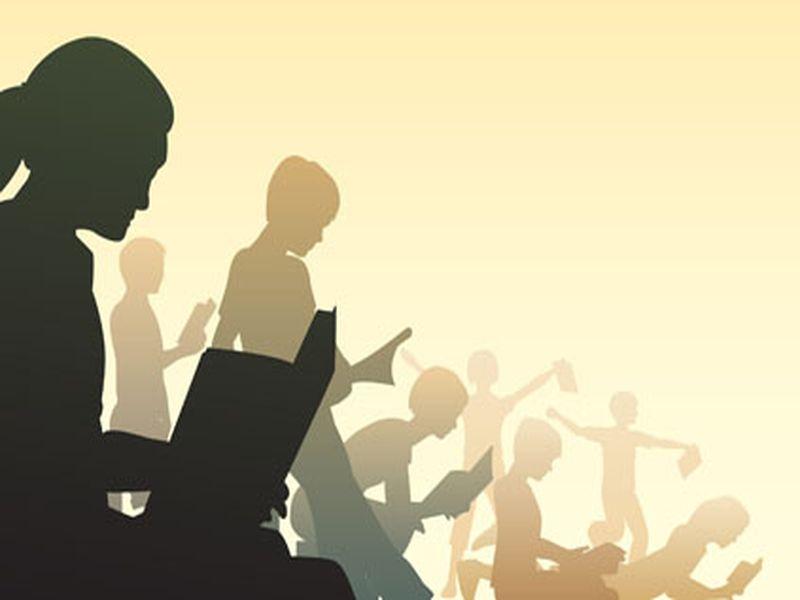 Međužupanijski stručni skup 
Kurikularna reforma i školske knjižnice


RADIONICA 
Biti knjižničar – izazov ili profesija



Voditeljice: 
Biljana Krnjajić, stručni suradnik mentor
 Anita Tufekčić, stručni suradnik mentor
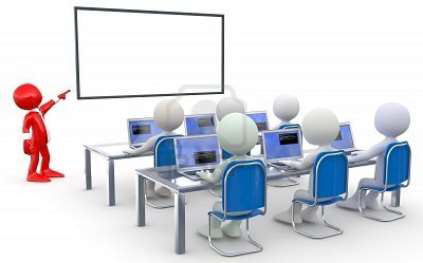 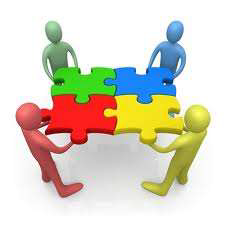 Osijek, 26. kolovoza  2015.
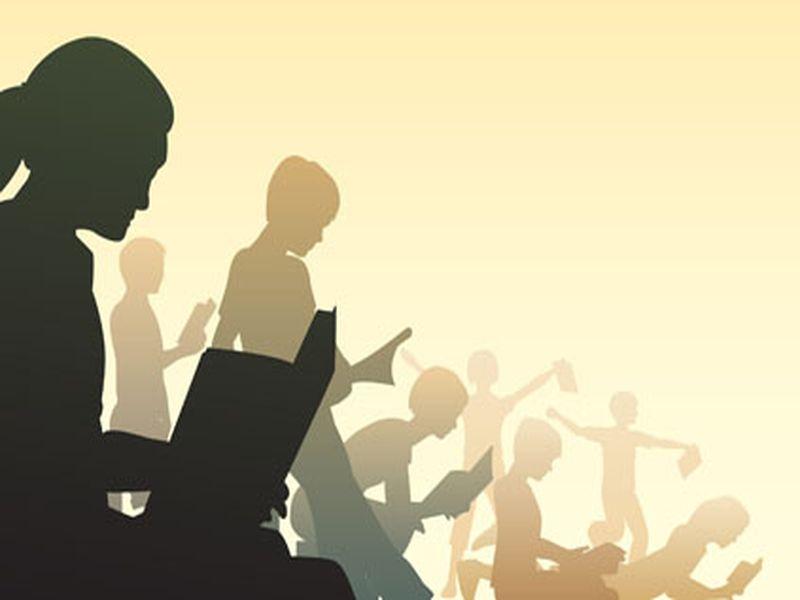 Početak...
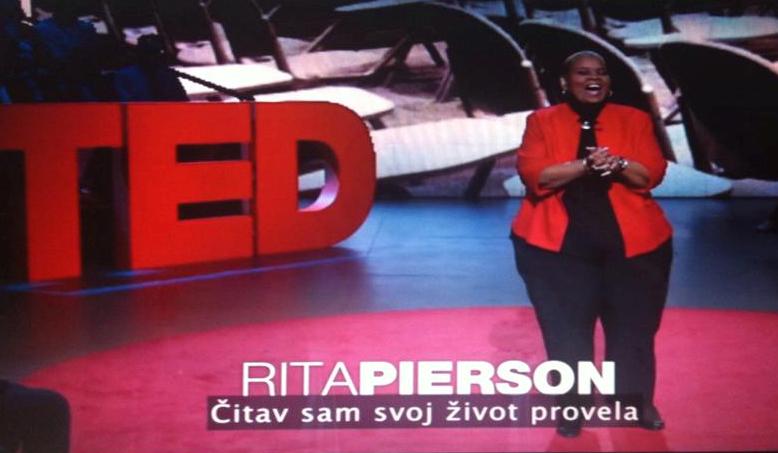 Uvod – motivacijski filmić :
Svako dijete treba uzor (Rita Pierson)
Trajanje uz kratki razgovor: 15 minuta
Osijek, 26. kolovoza  2015.
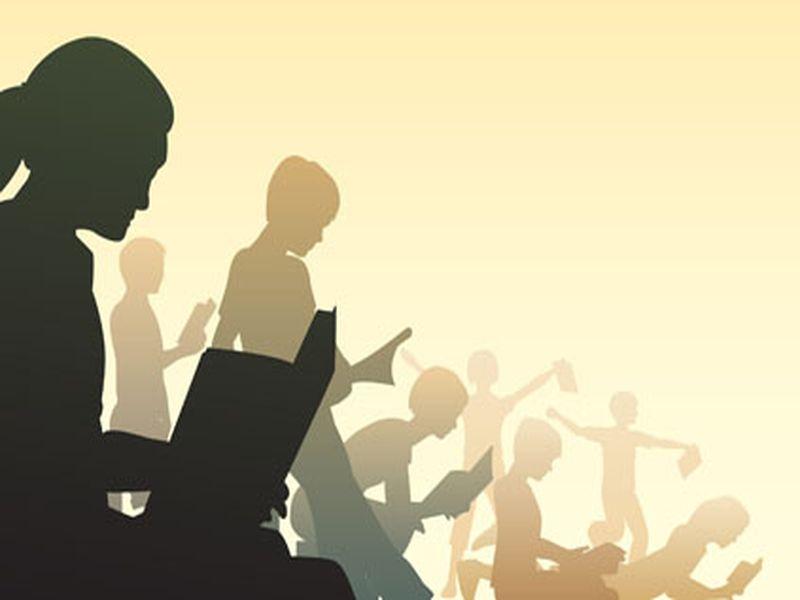 Izrada kurikuluma
Osijek, 26. kolovoza  2015.
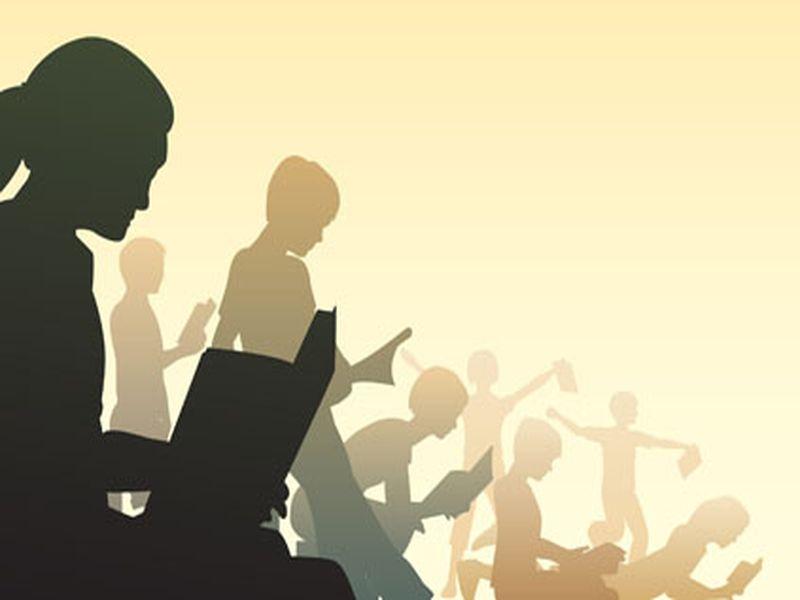 Uloga nastavnika
Osijek, 26. kolovoza  2015.
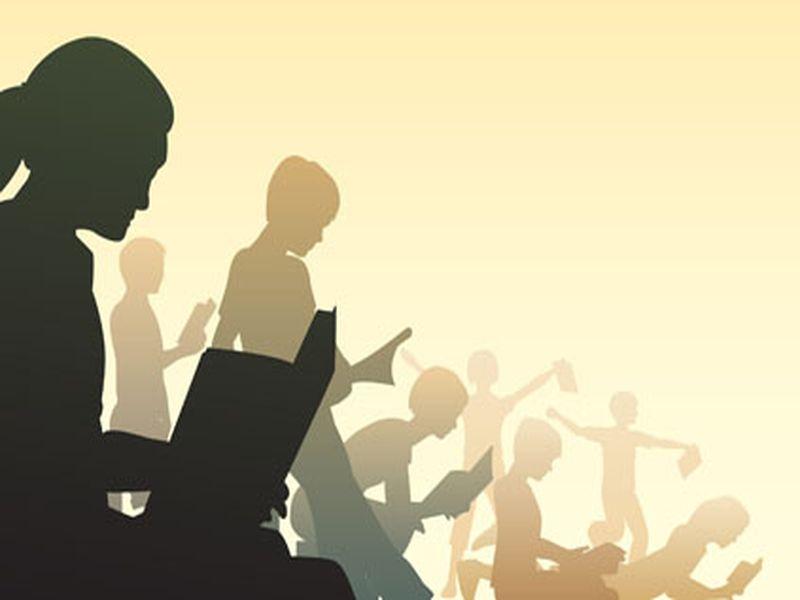 Školski kurikulum – holistička perspektiva
Osijek, 26. kolovoza  2015.
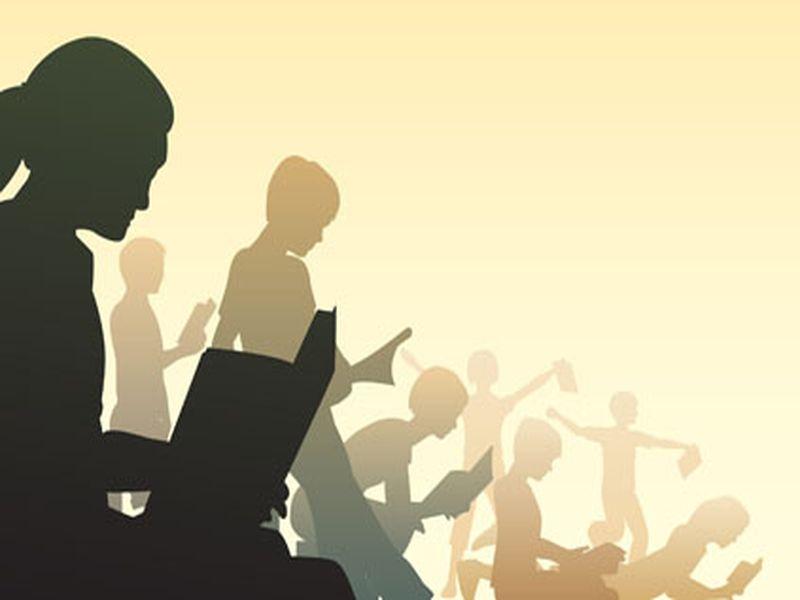 Konfuzija???
Osijek, 26. kolovoza  2015.
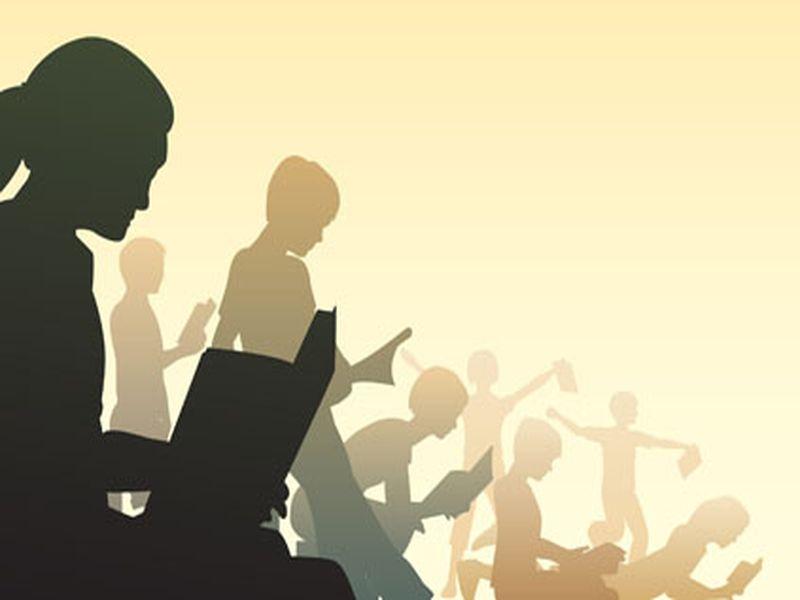 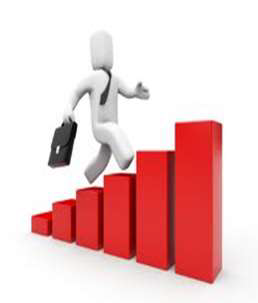 Tijek radionice...
1.korak - Idealni školski kurikulum
Uputa: samostalno, razmislite o idealnom kurikulumu. Zapišite 7 do 10 pridjeva koji opisuju ključne značajke kurikuluma kakvom težite. Zatim, u grupi razmotrite pridjeve koje ste predložili i izbacite sve one pridjeve za koje niste sigurni da dobro opisuju vaše želje, povežite zajedno ono što je moguće, nađite zamjenski izraz. 
FORMIRAJTE ZAJEDNIČKU LISTU S 10 DO 15 PRIDJEVA! Facilitator grupe iznosi i obrazlaže po prioritetima zašto je to važno za njegovu grupu.
Trajanje: 15 minuta
Osijek, 26. kolovoza  2015.
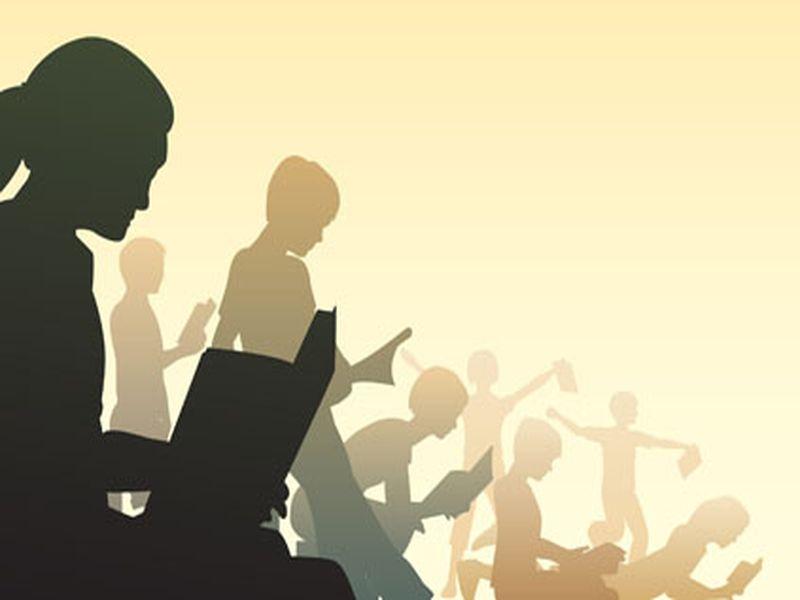 Obilježja idejnog kurikuluma
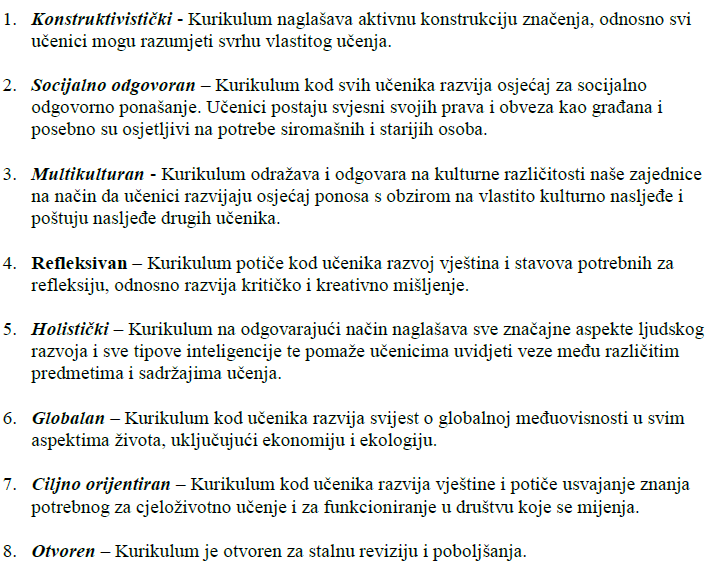 Konstruktivistički
Socijalno odgovoran
Multikulturan
Refleksivan
Holistički
Globalan
Ciljno orijentiran
Otvoren
Osijek, 26. kolovoza  2015.
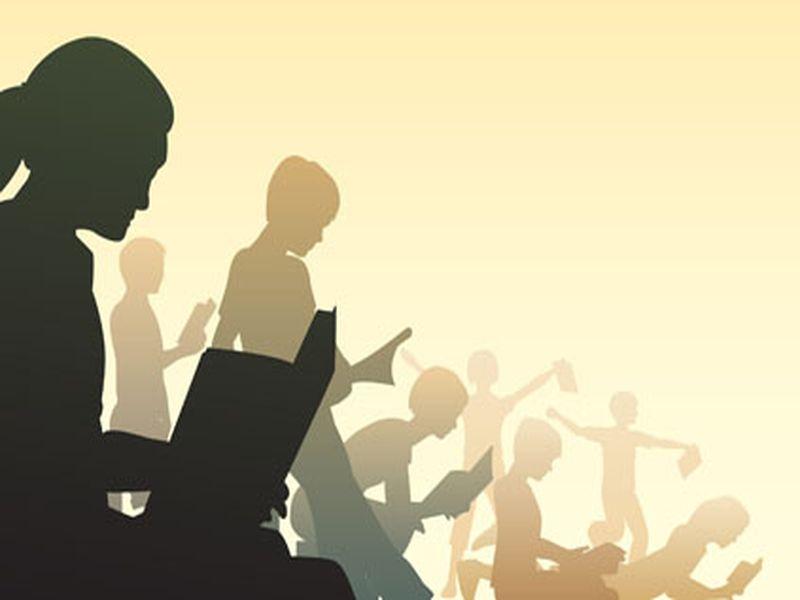 Tijek radionice...
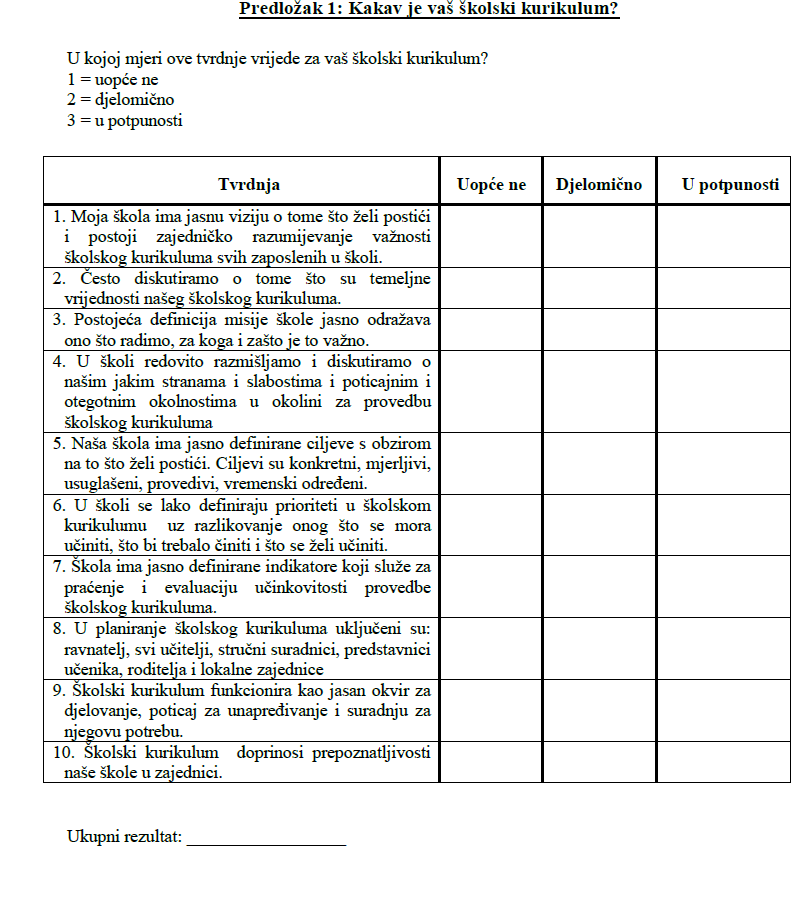 2.korak – Definiranje plana za izradu školskog kurikuluma
Zadatak: Samostalno analizirajte vlastiti školski kurikulum i odgovorite na pitanja u predlošku 1. Zatim,  u grupi izdvojite 3 elementa s najvišim i 3 elementa s najnižim procjenama.
Koje korake treba poduzeti kako bi se poboljšali elementi koji su dobili najniže procjene?
Napravite zajedničku listu prijedloga u svakoj grupi. 
Facilitator izlaže za svoju grupu prijedoge.
Trajanje: 25 minuta
Osijek, 26. kolovoza  2015.
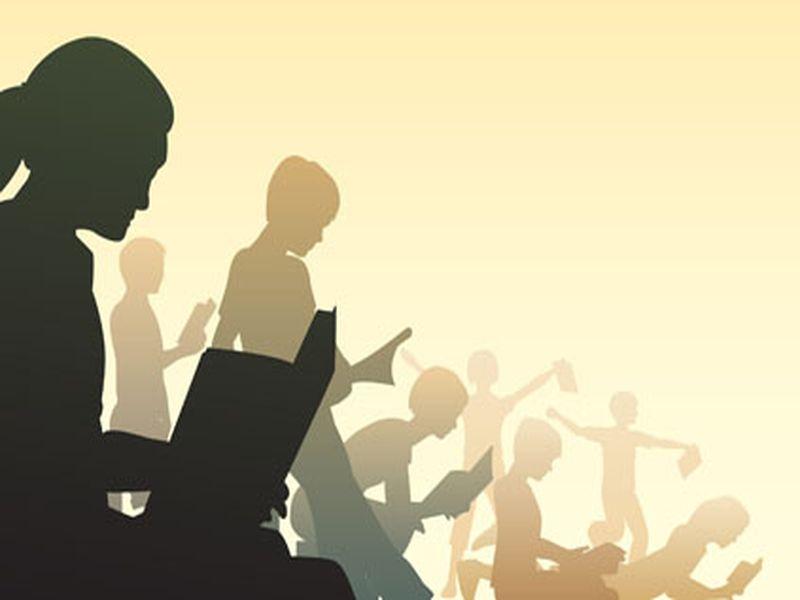 Tijek radionice...
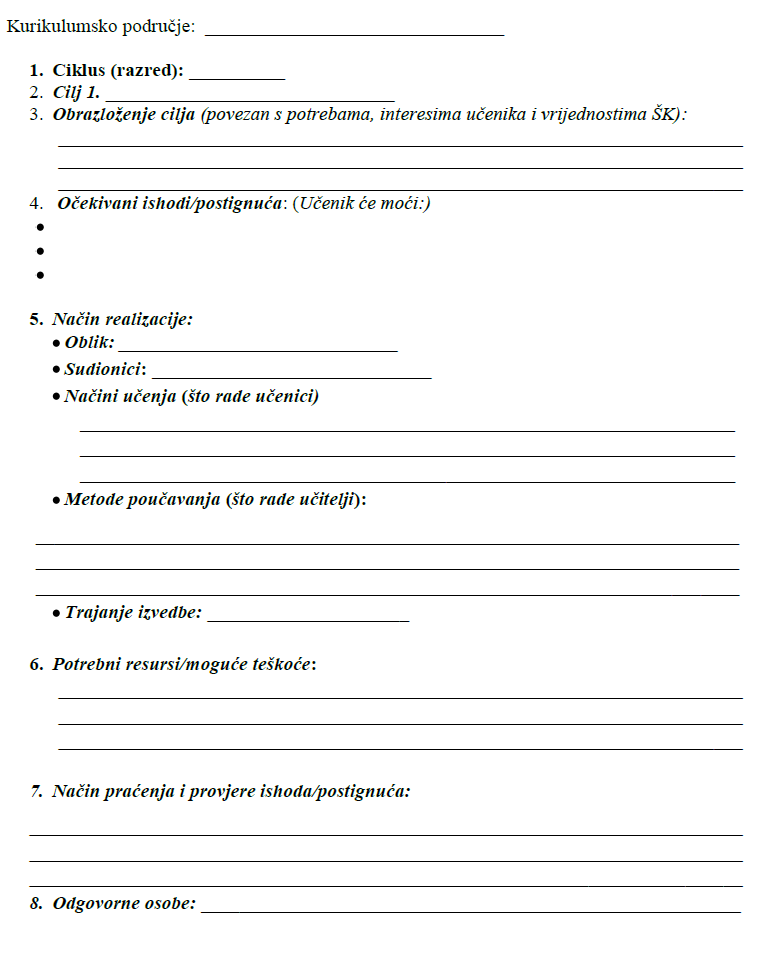 3.korak – Planiranje školskog kurikuluma: potrebe, prioriteti i ciljevi
Zadatak za grupe:
Na primjeru Predloška za izradu plana realizacije kurikulumskih ciljeva  riješiti Prioritetno područje: Jezično komunikacijska kompetencija 
Facilitator svake grupe iznosi zajednički prijedlog grupe.
Trajanje: 30 minuta
Osijek, 26. kolovoza  2015.
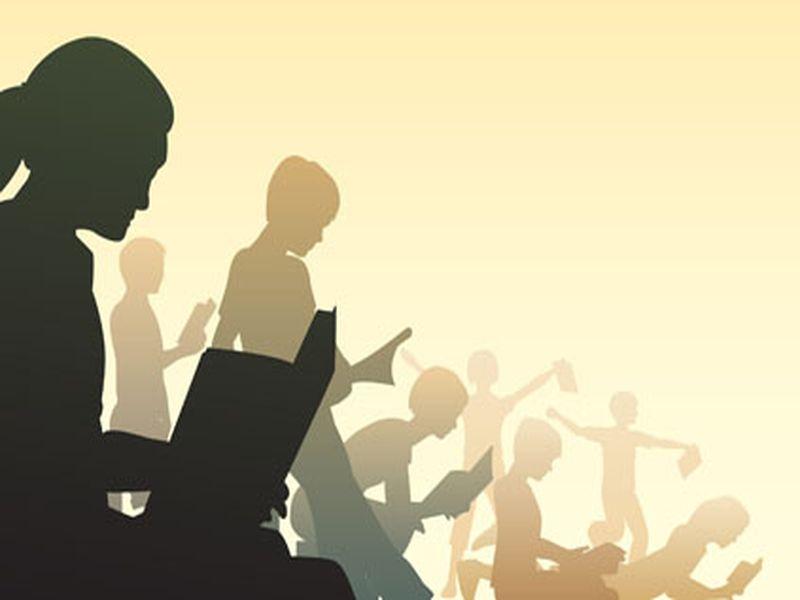 Područja razvoja kurikuluma
Osijek, 26. kolovoza  2015.
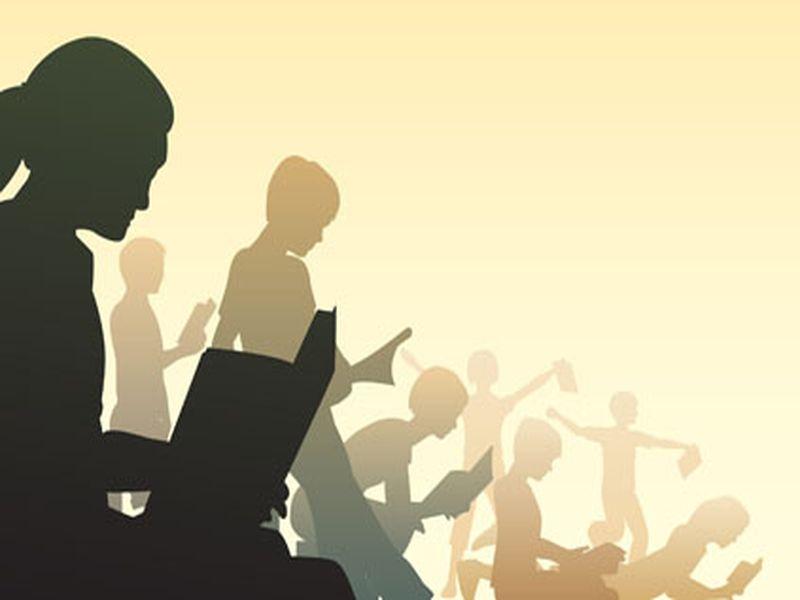 Tijek radionice...
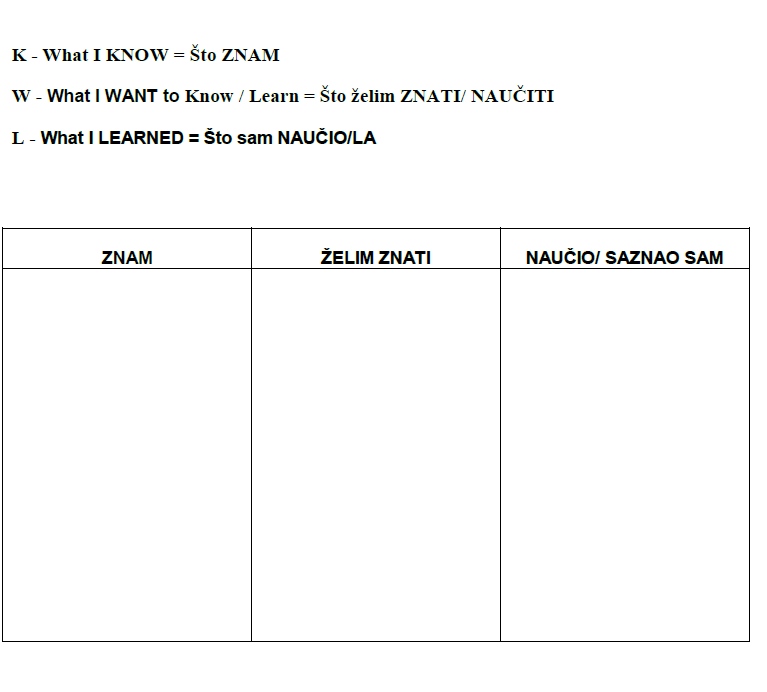 Za kraj...
EVALUACIJA
Trajanje: 5 minuta
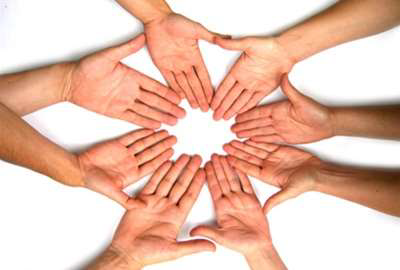 Osijek, 26. kolovoza  2015.
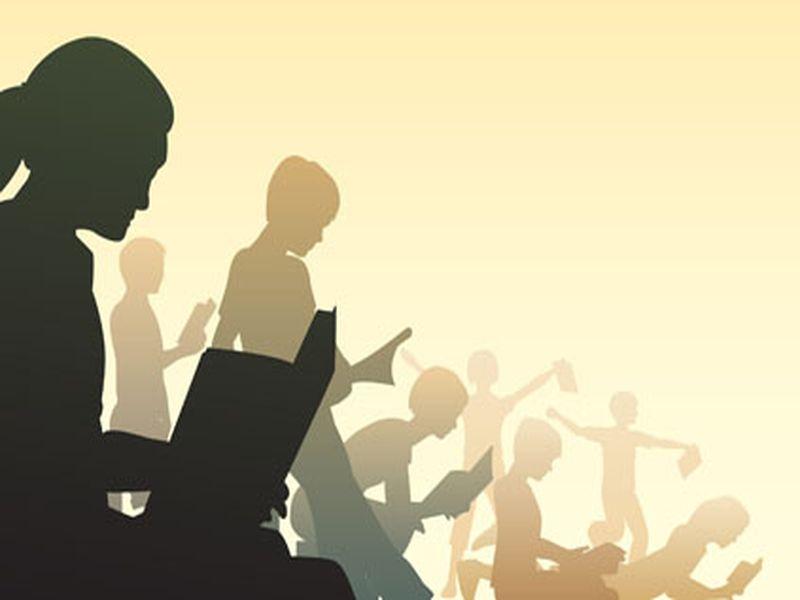 Hvala na pozornosti!
«Učenje nas ne bi trebalo samo
dovesti nekud, ono nam treba
omogućiti (pomoći) da kasnije
idemo dalje na mnogo lakši način…»
J. Bruner (1996.)
Osijek, 26. kolovoza  2015.